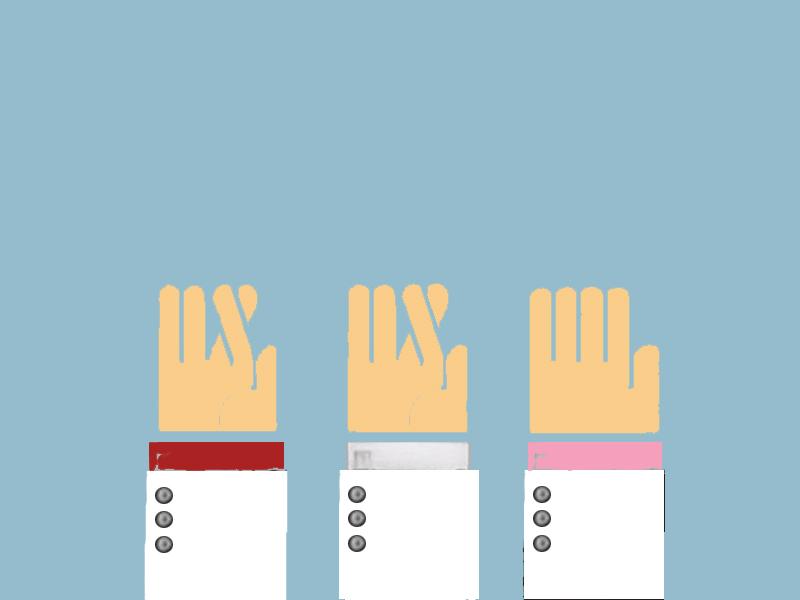 Science LIARS
© 2022. Douglas Allchin
http://shipseducation.net/misinfo/liars.htm
Form a team of 3.
Find an incredible science news story.
Identify the theme. Each person writes a fake story based on the same theme.
Present the real story and best 2 fake stories to the class.
The class (and teacher!) votes. Then you reveal the real story.
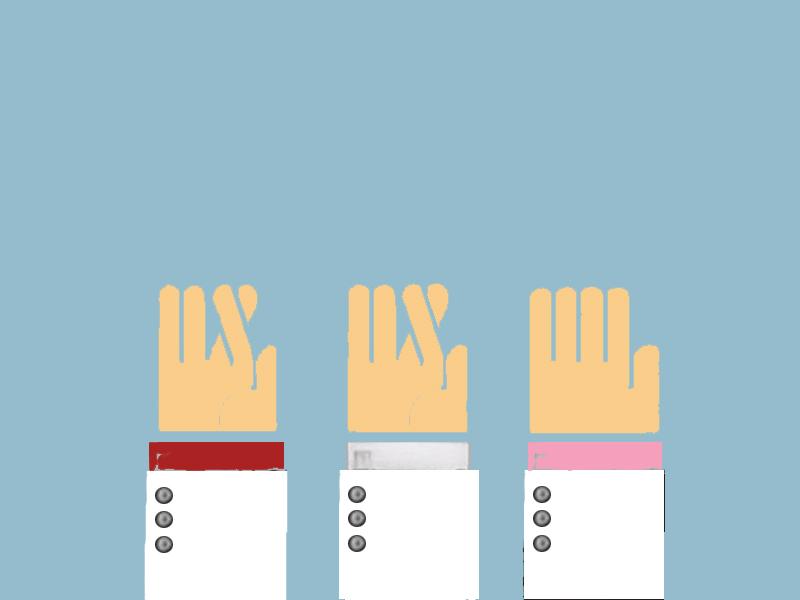 Science LIARS
Afterwards, you discuss the most effective persuasive tactics.
Survival Strategies
Survival Strategies
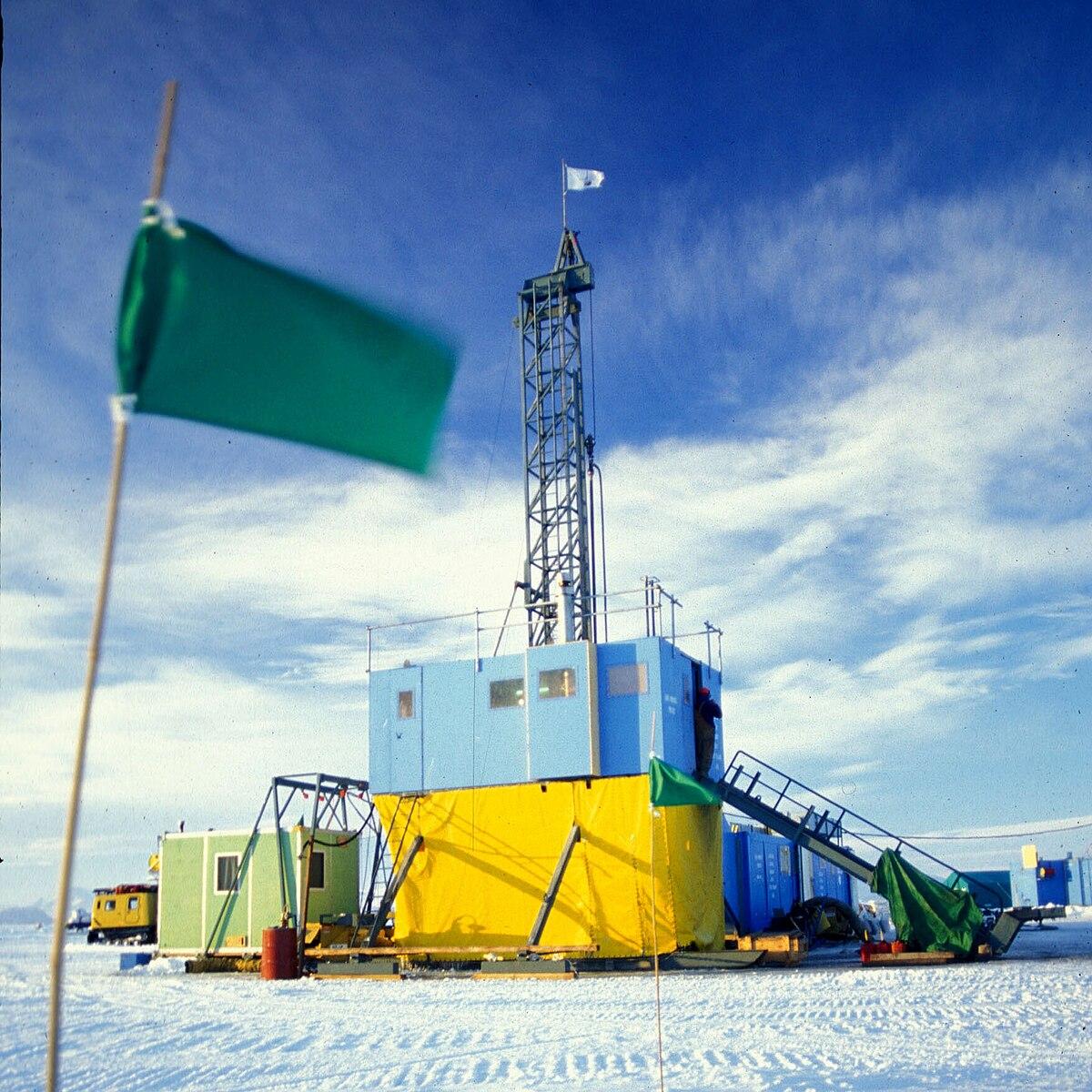 Subglacial Lake
Extremophiles
Survival Strategies
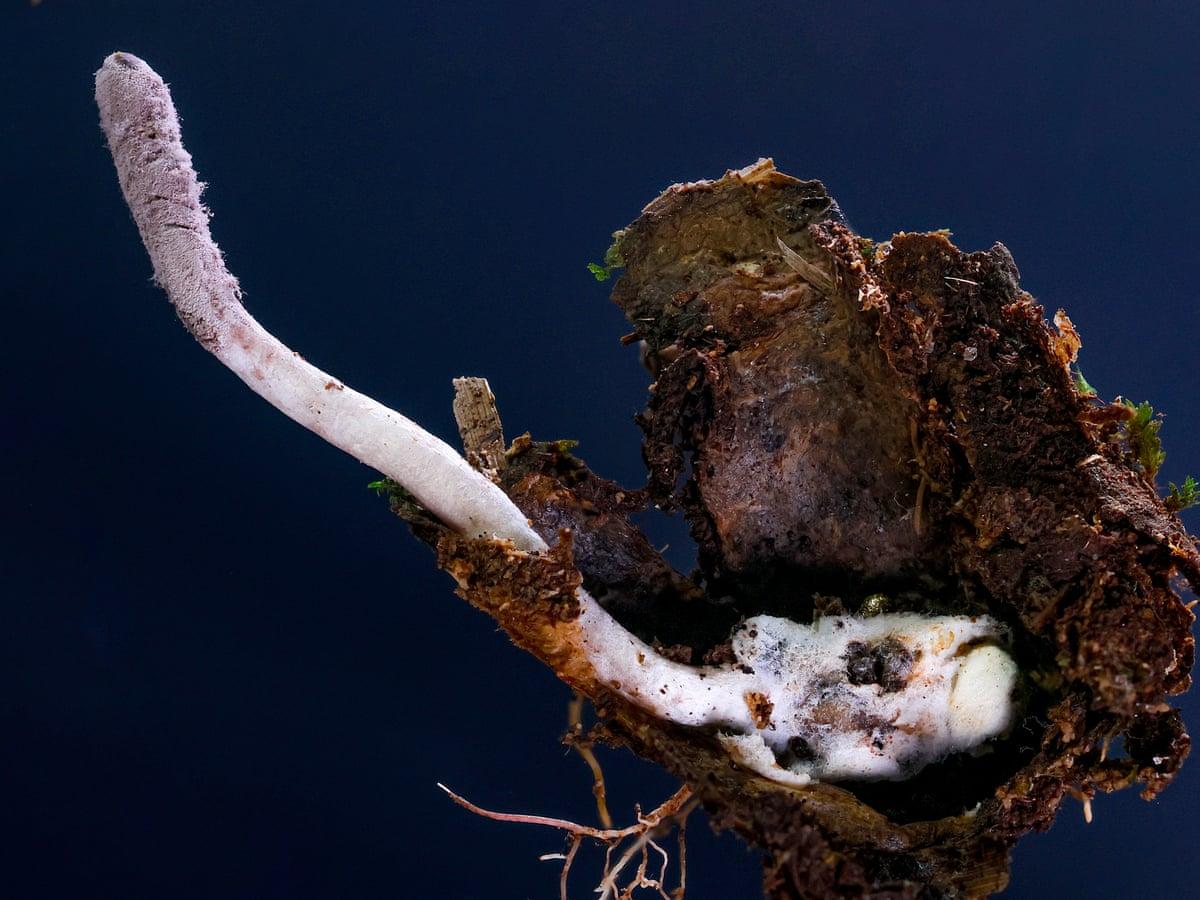 "Zombie" Fungus Paralyzes Spiders
Survival Strategies
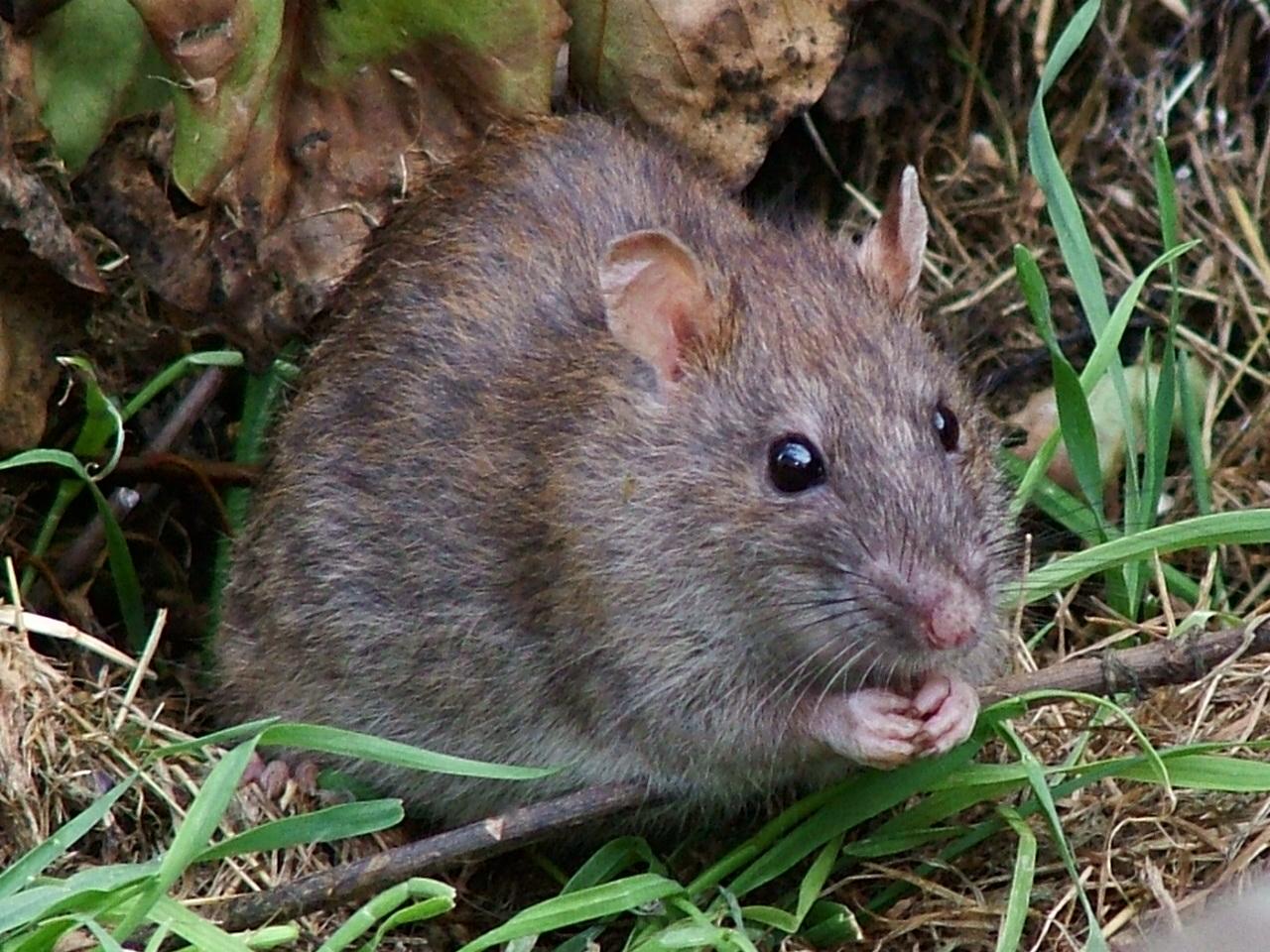 Acoustic Mimicry in Himalayan Rats
Survival Strategies
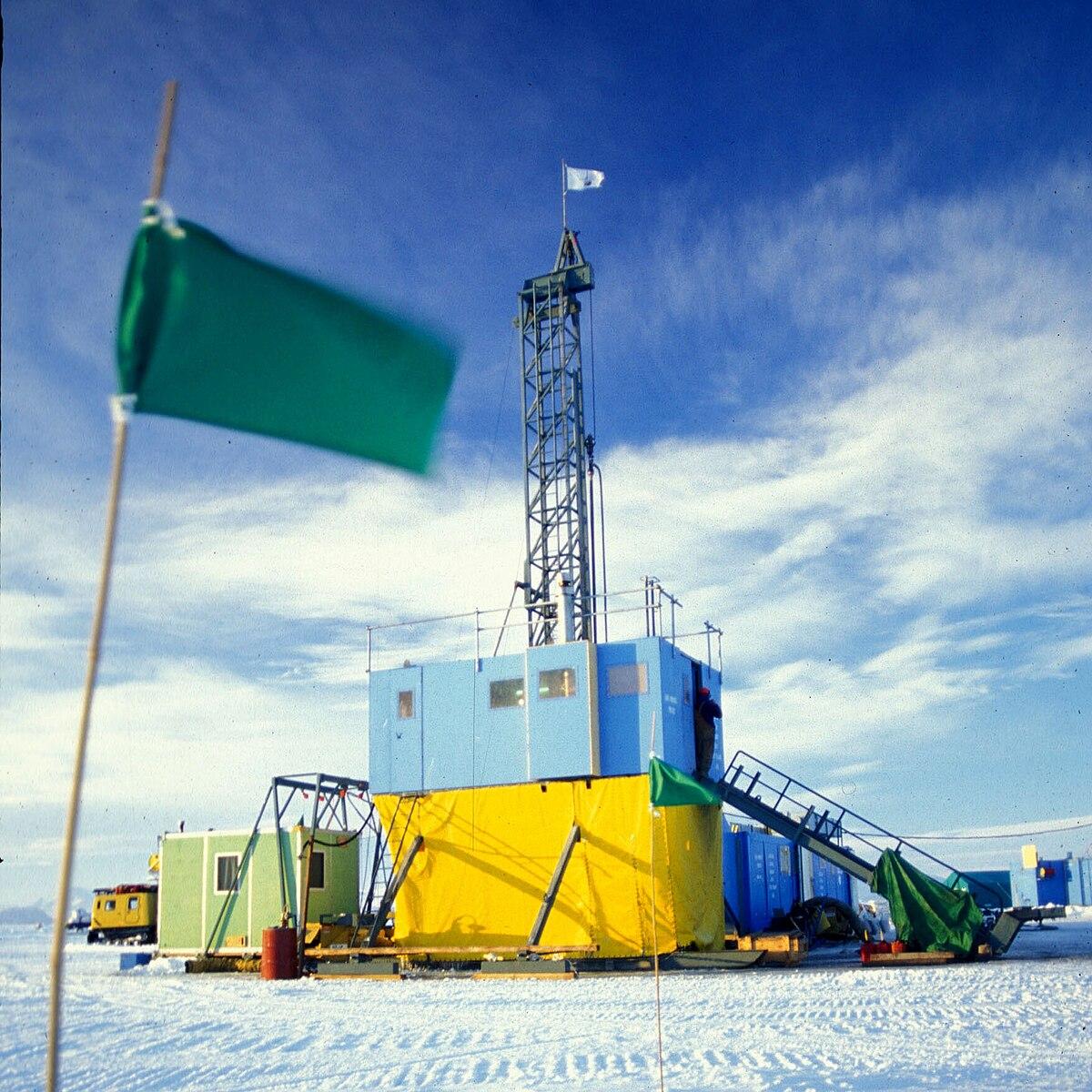 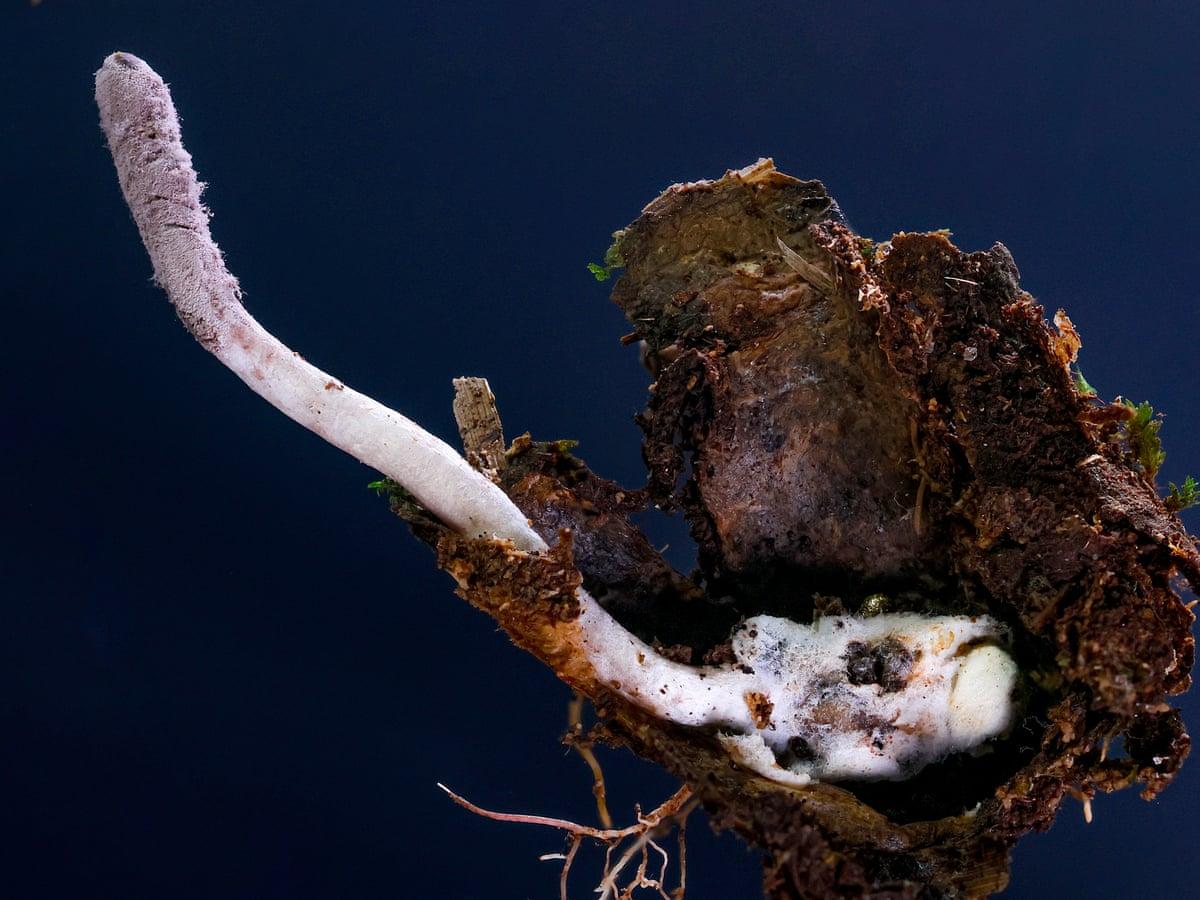 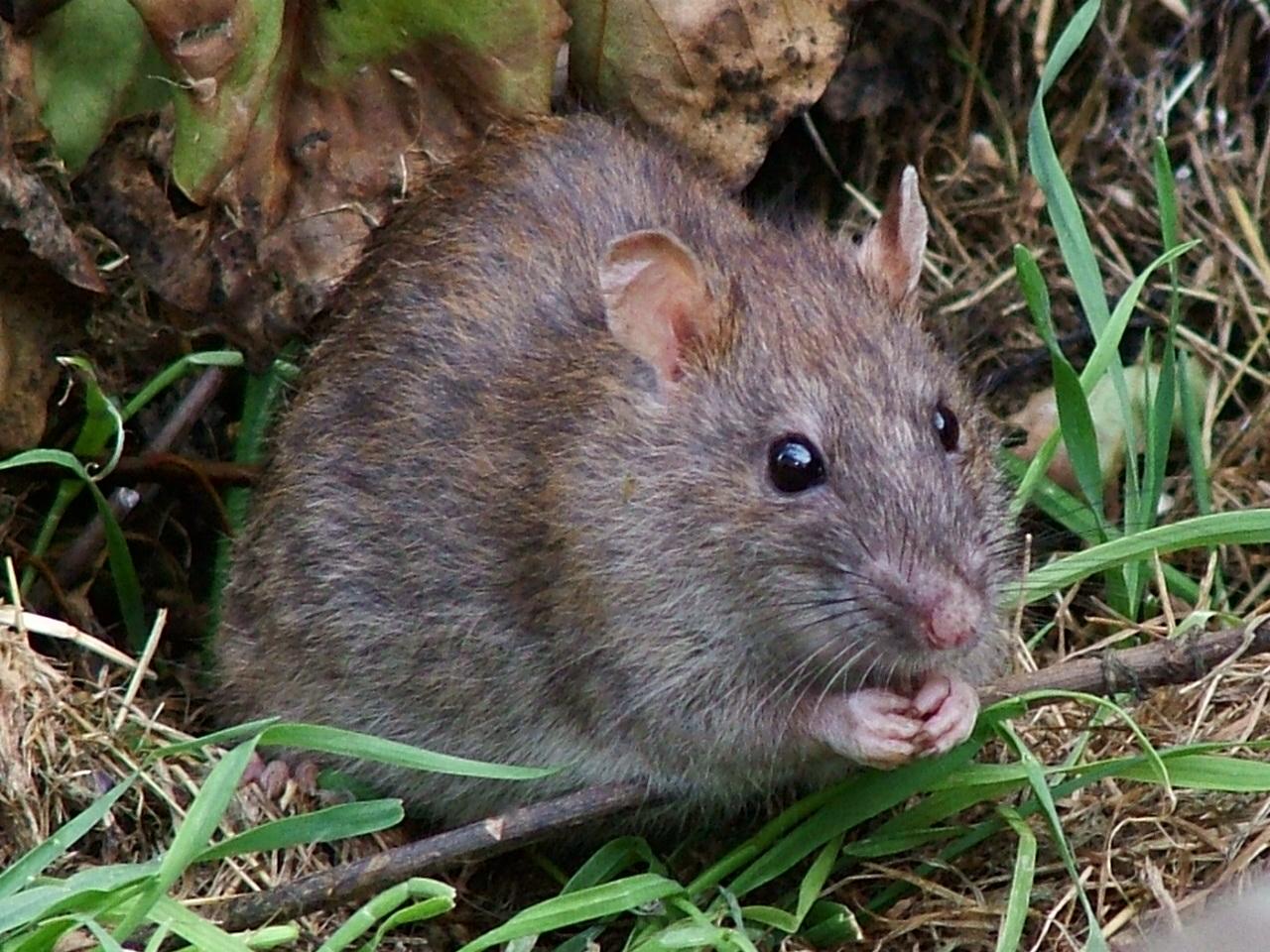 Subglacial Lake
Extremophiles
"Zombie" Fungus Paralyzes Spiders
Acoustic Mimicry in Himalayan Rats
Survival Strategies
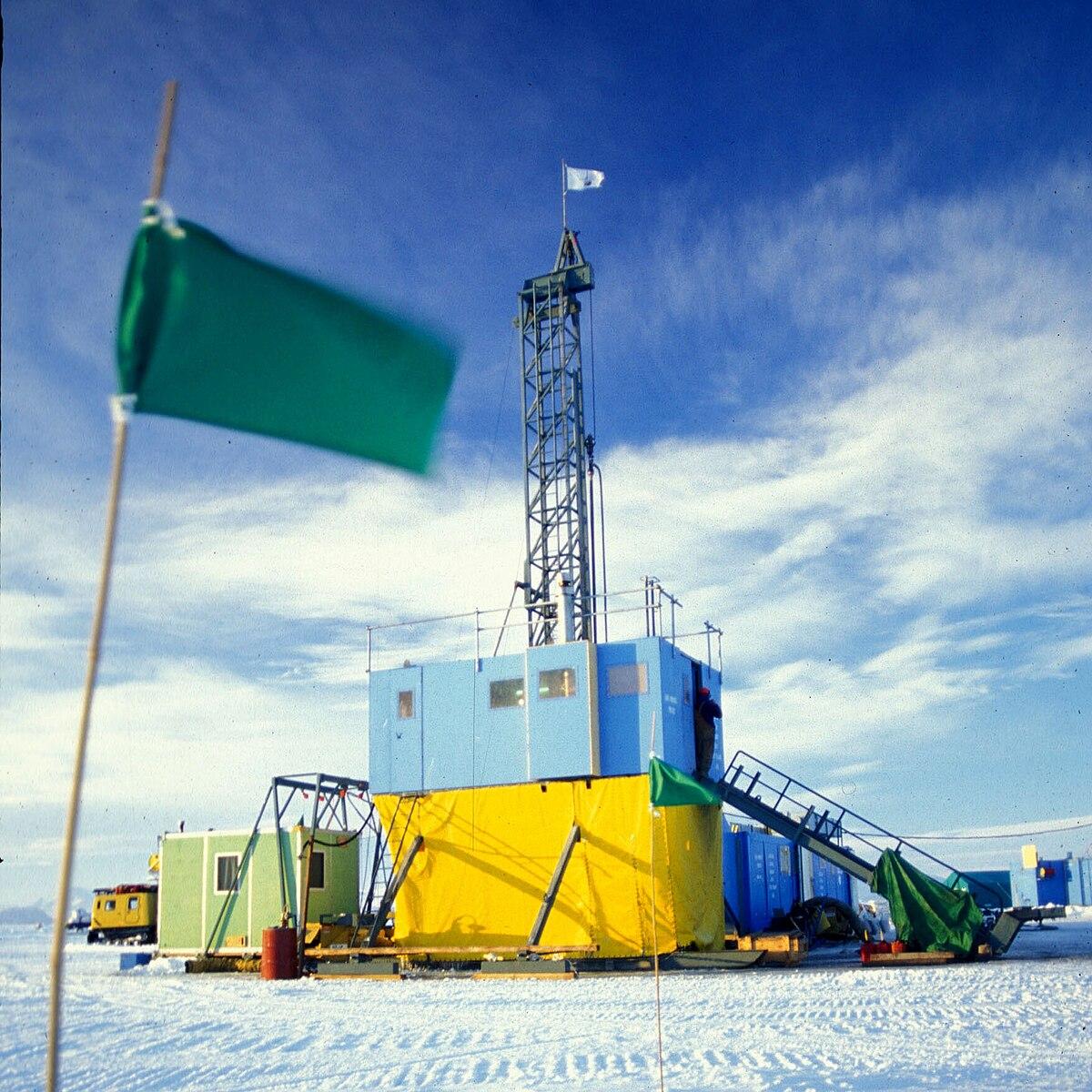 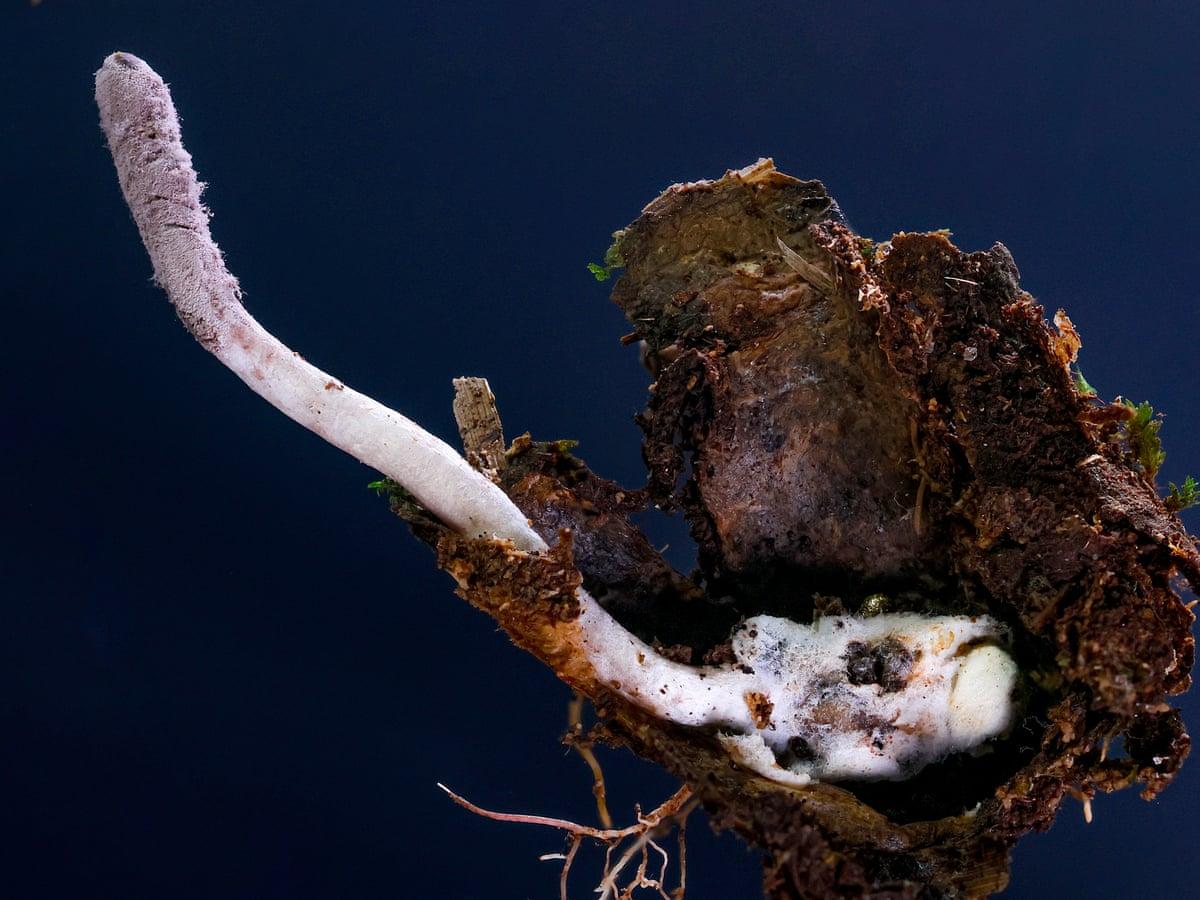 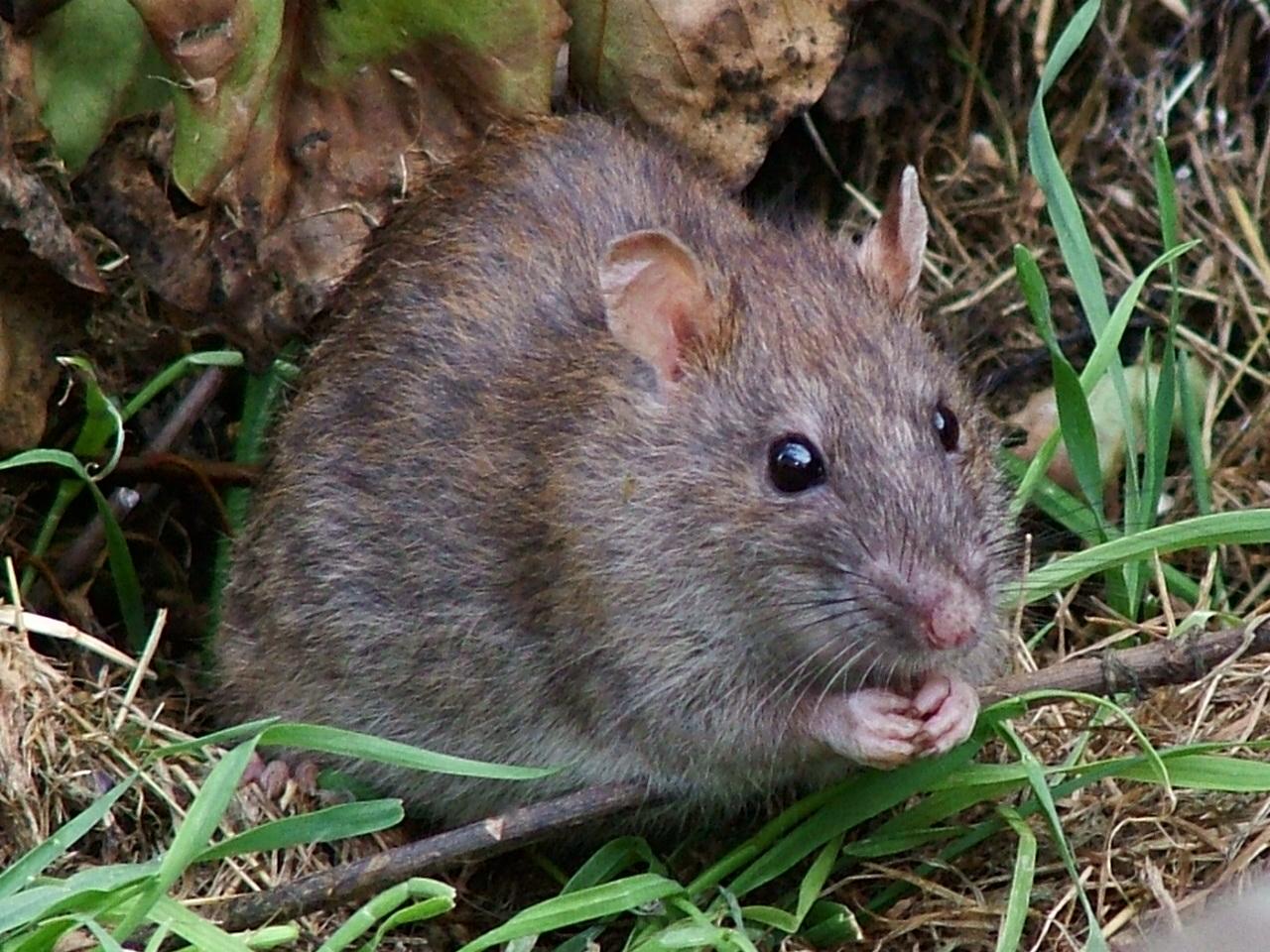 Subglacial Lake
Extremophiles
"Zombie" Fungus Paralyzes Spiders
Acoustic Mimicry in Himalayan Rats
"Criminal" Behavior in Wild Animals
"Criminal" Behavior in Wild Animals
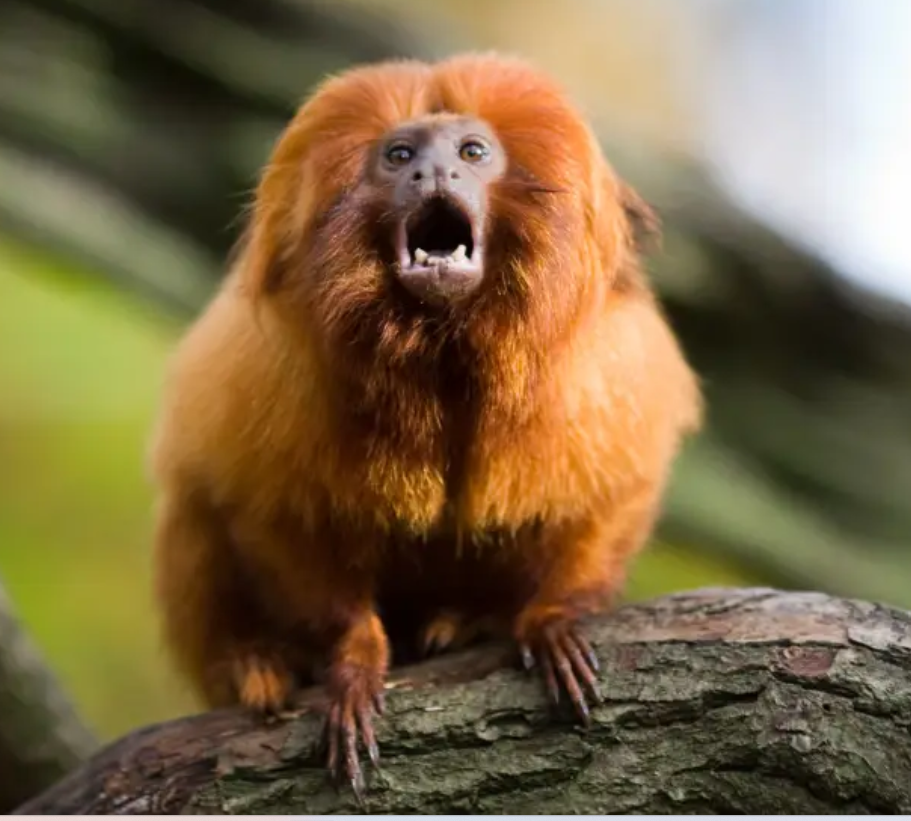 "Enslavement" by
Golden Lion Tamarins
"Criminal" Behavior in Wild Animals
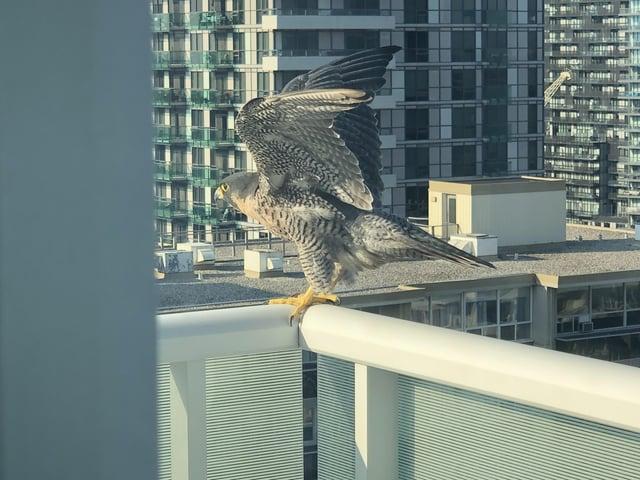 "Terrorism" by Peregrine Falcons
"Criminal" Behavior in Wild Animals
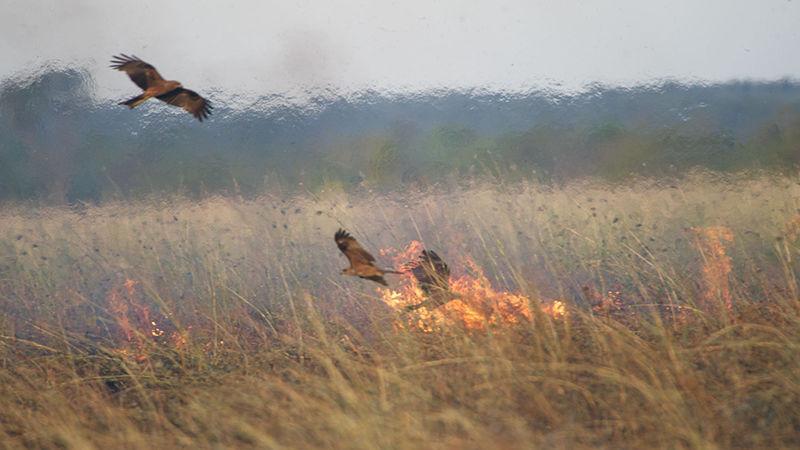 "Arson" by Australian Raptors
"Criminal" Behavior in Wild Animals
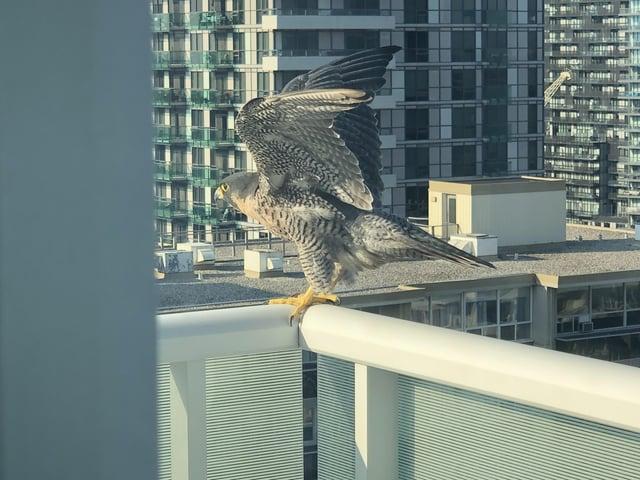 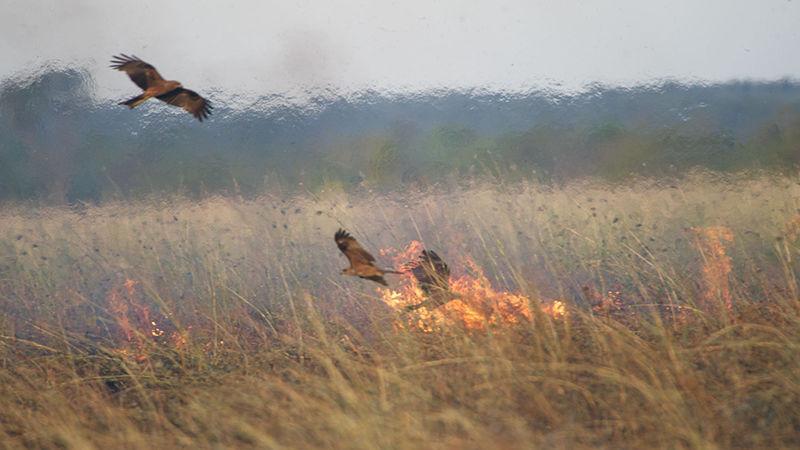 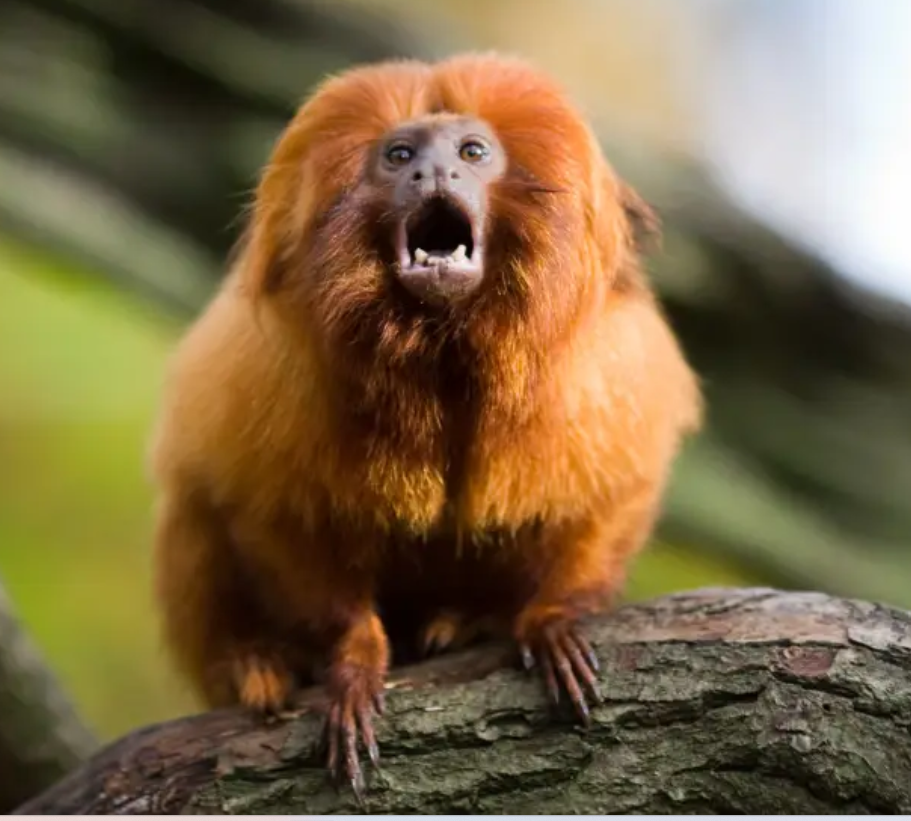 "Enslavement" by
Golden Lion Tamarins
"Terrorism" by Peregrine Falcons
"Arson" by Australian Raptors
"Criminal" Behavior in Wild Animals
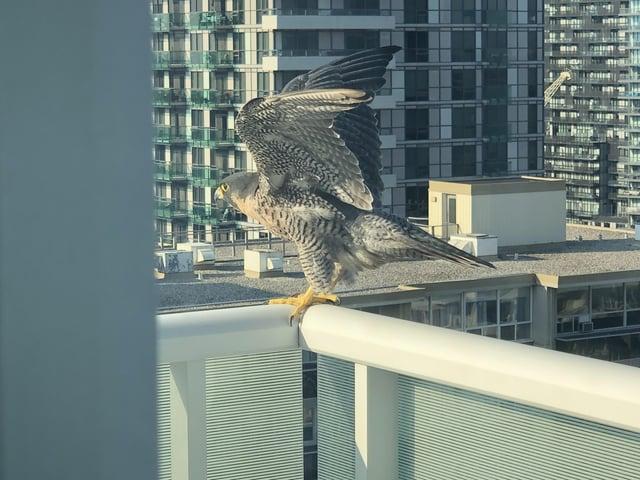 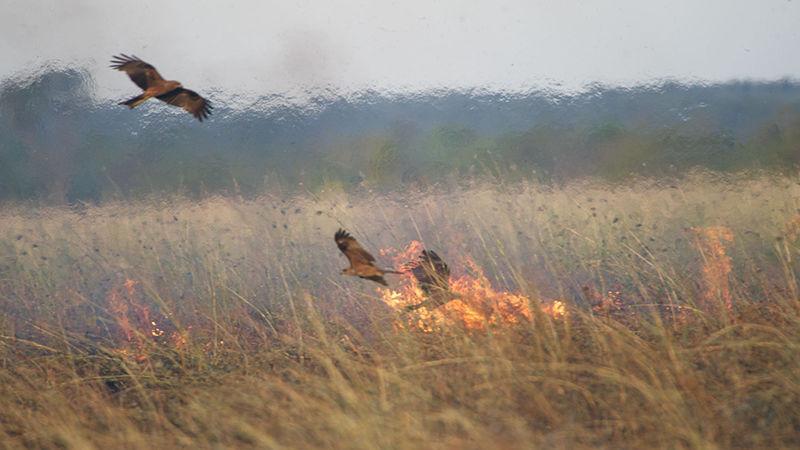 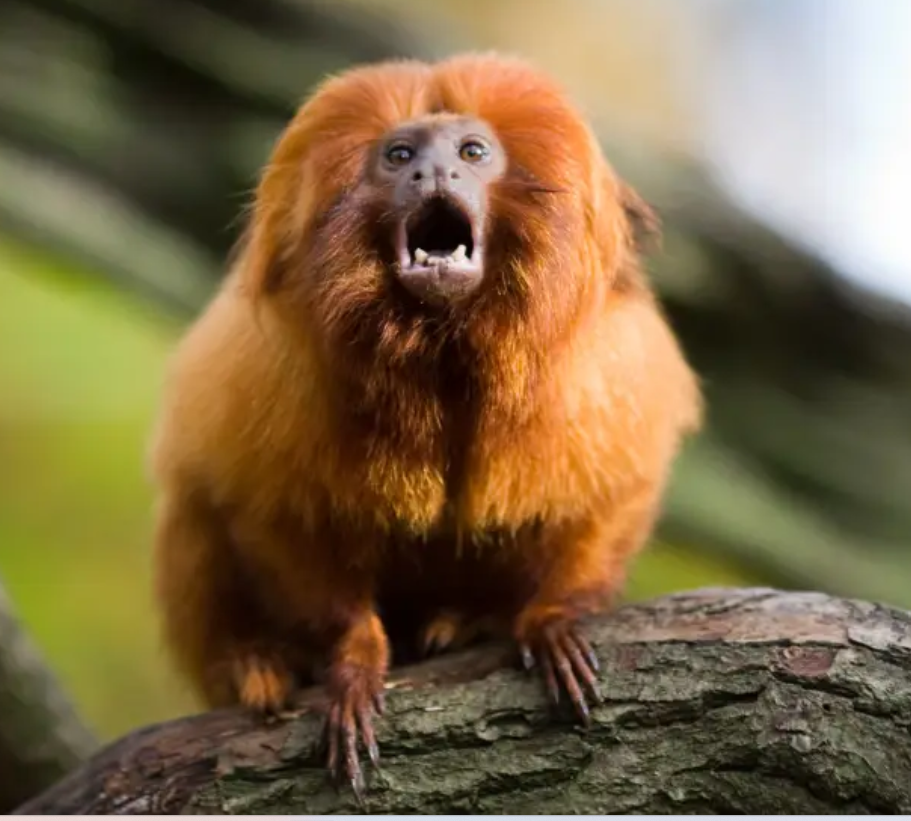 "Enslavement" by
Golden Lion Tamarins
"Terrorism" by Peregrine Falcons
"Arson" by Australian Raptors
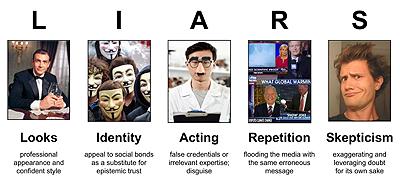 Some common persuasive tactics (and a handy acronym to remember them).
Innovative Scientific Methods
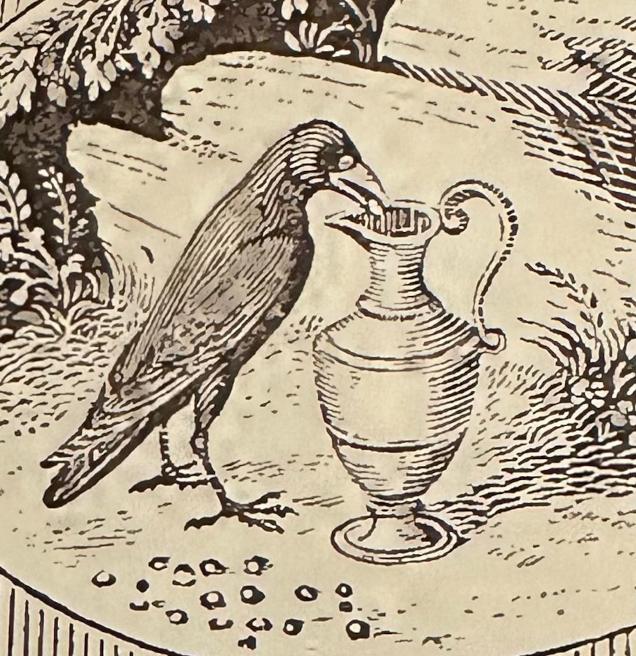 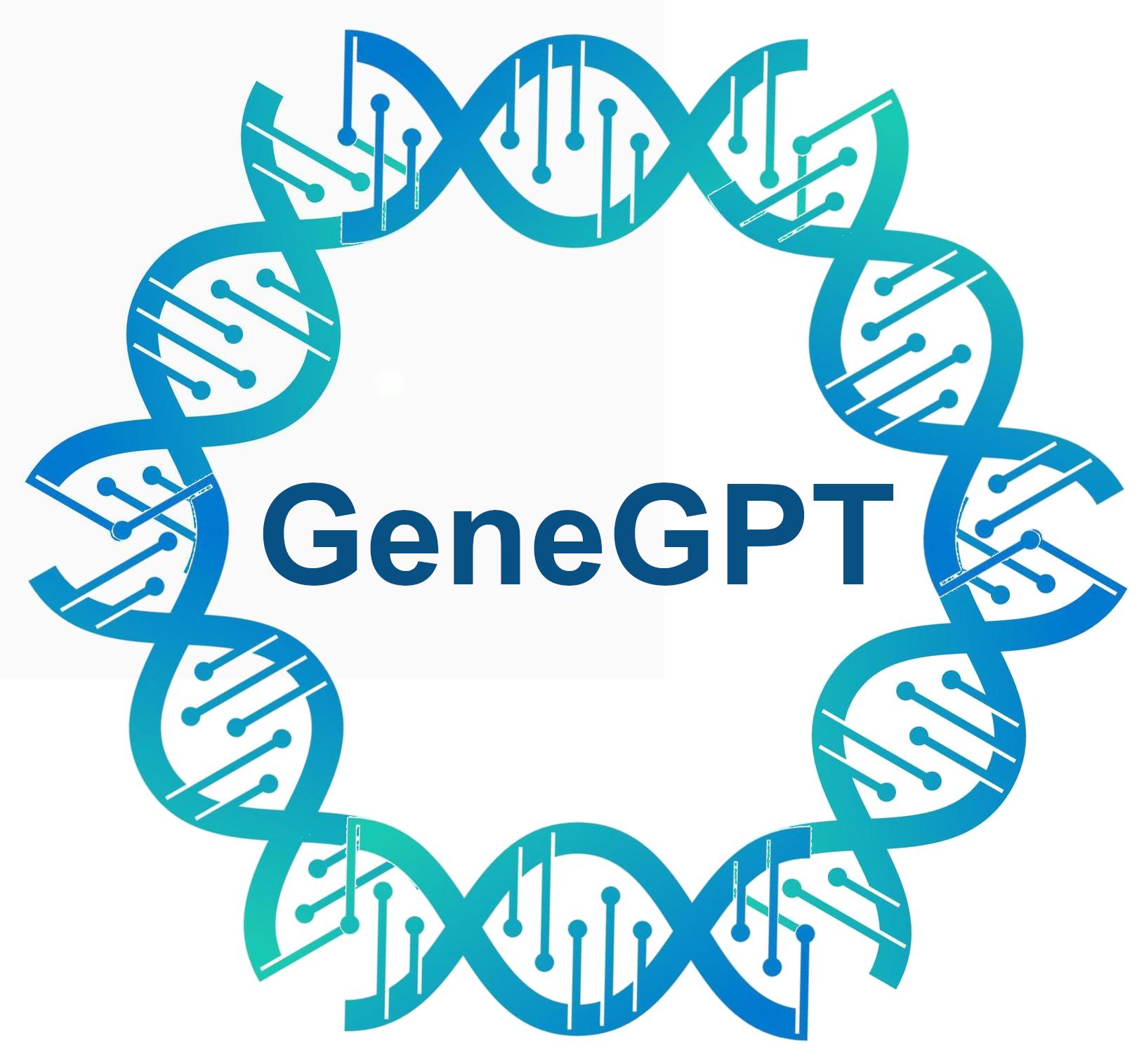 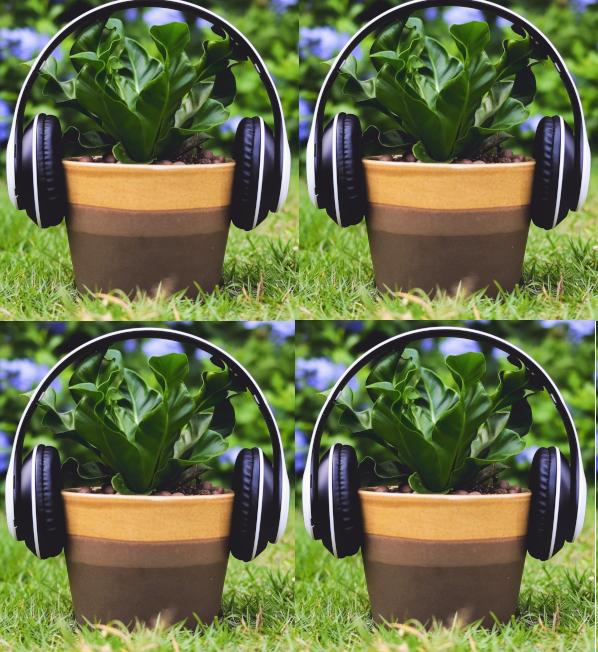 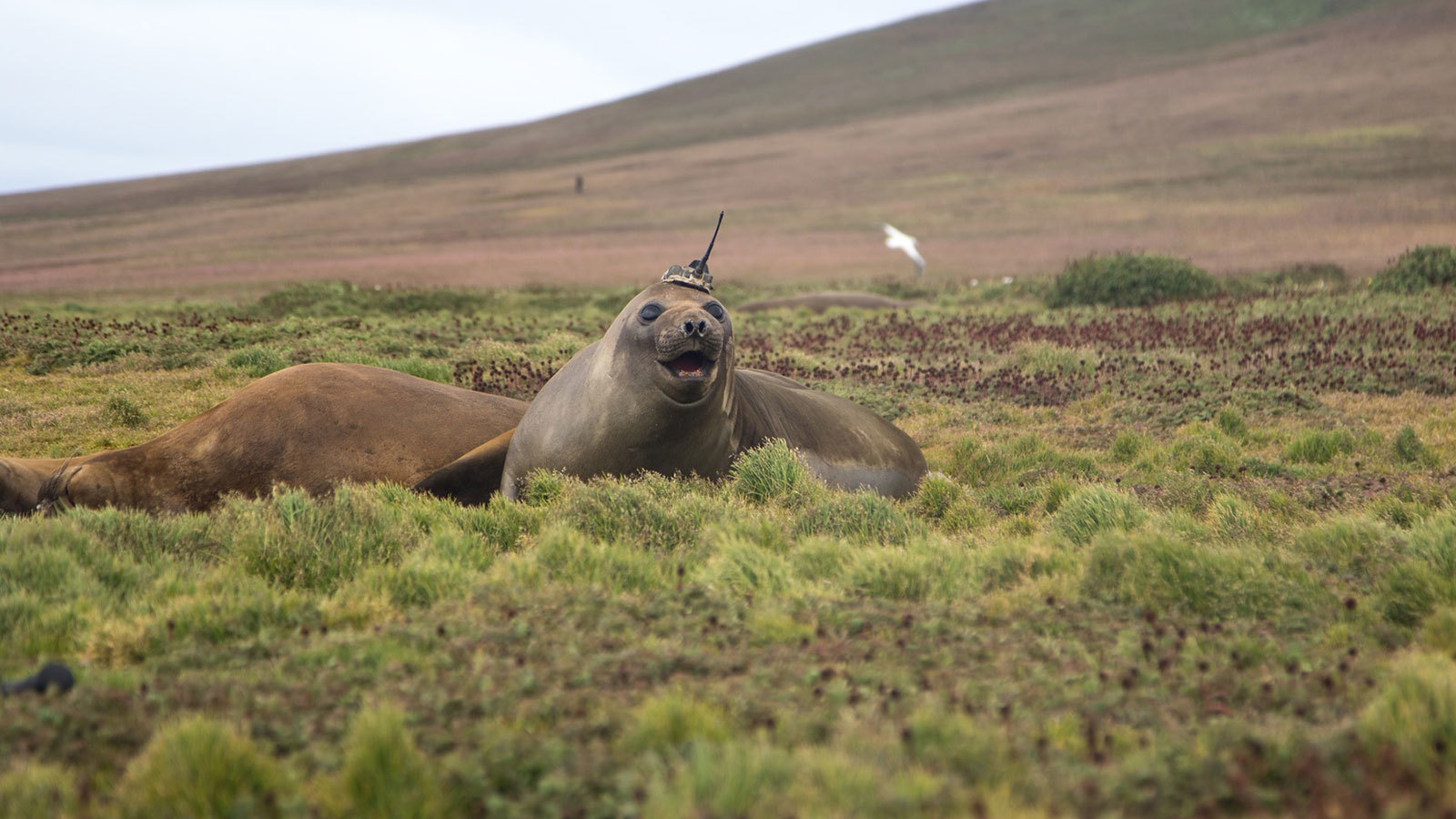 New Manuscript:
Spallanzani Tested Bird Intelligence
CRISPR meets AI 
to Address Climate Change
NASA Equips Seals
with Tin Hats
Music Applied
to Plants Retested
Startling Medical Diagnoses
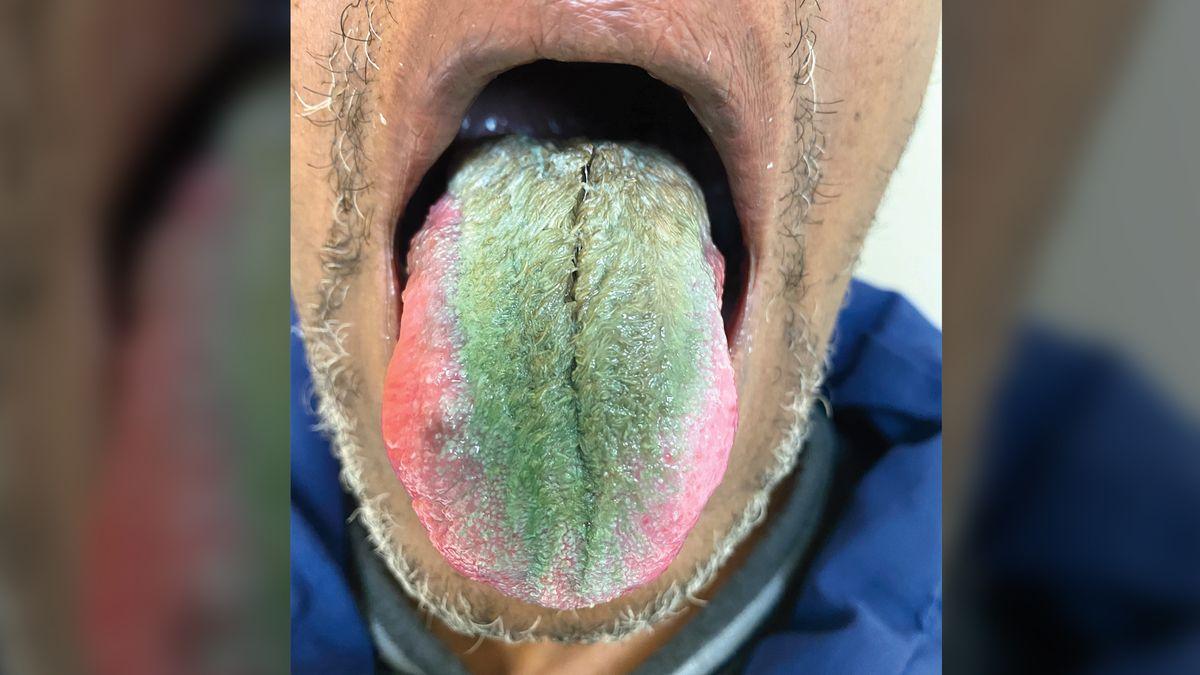 Hand-Sized Spiders Spread across U.S.
Whale Capsizes Boat–
Just Trying to Fish
Insights on Blushing
from Karaoke Study
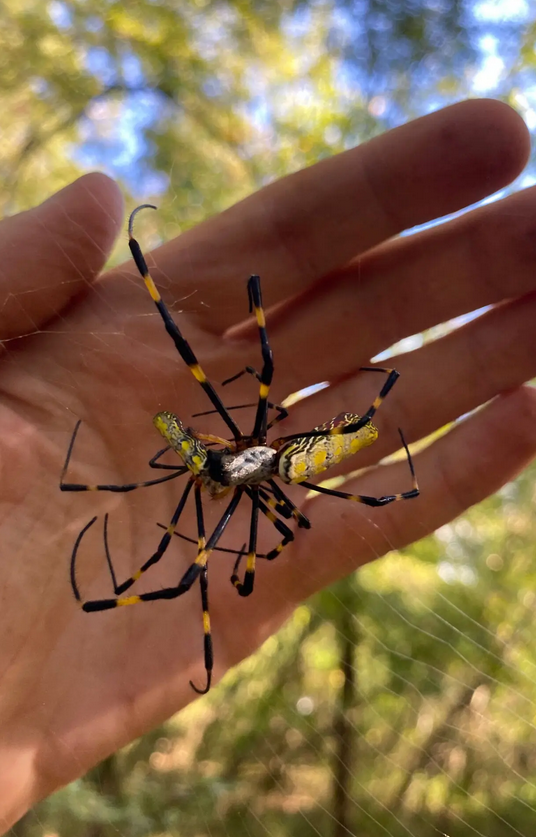 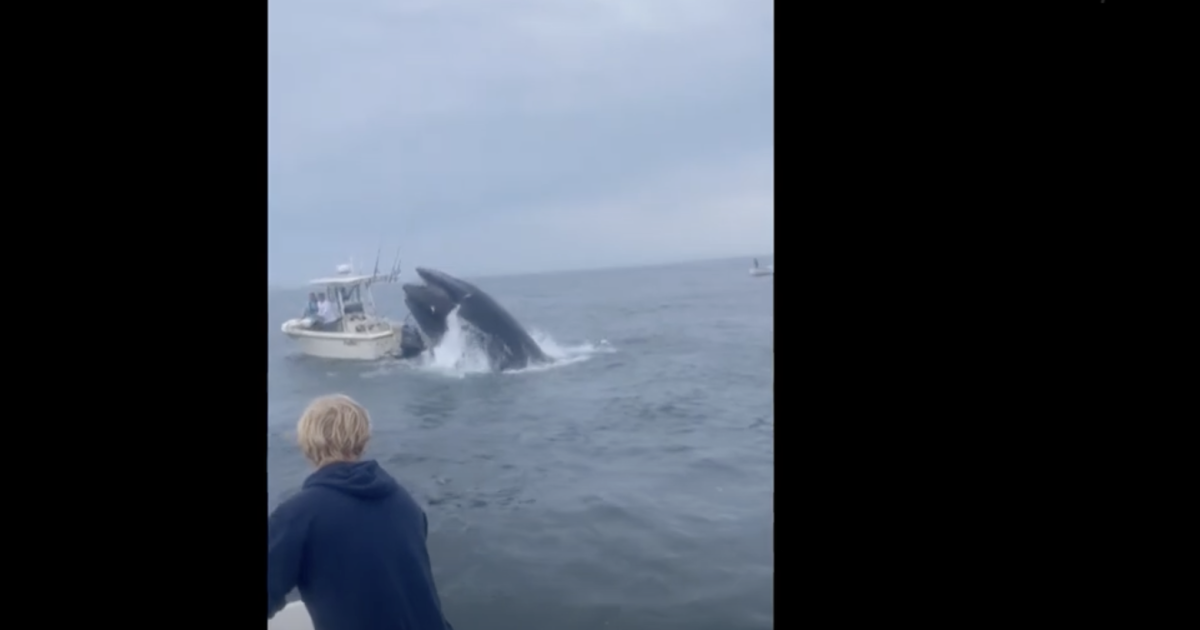 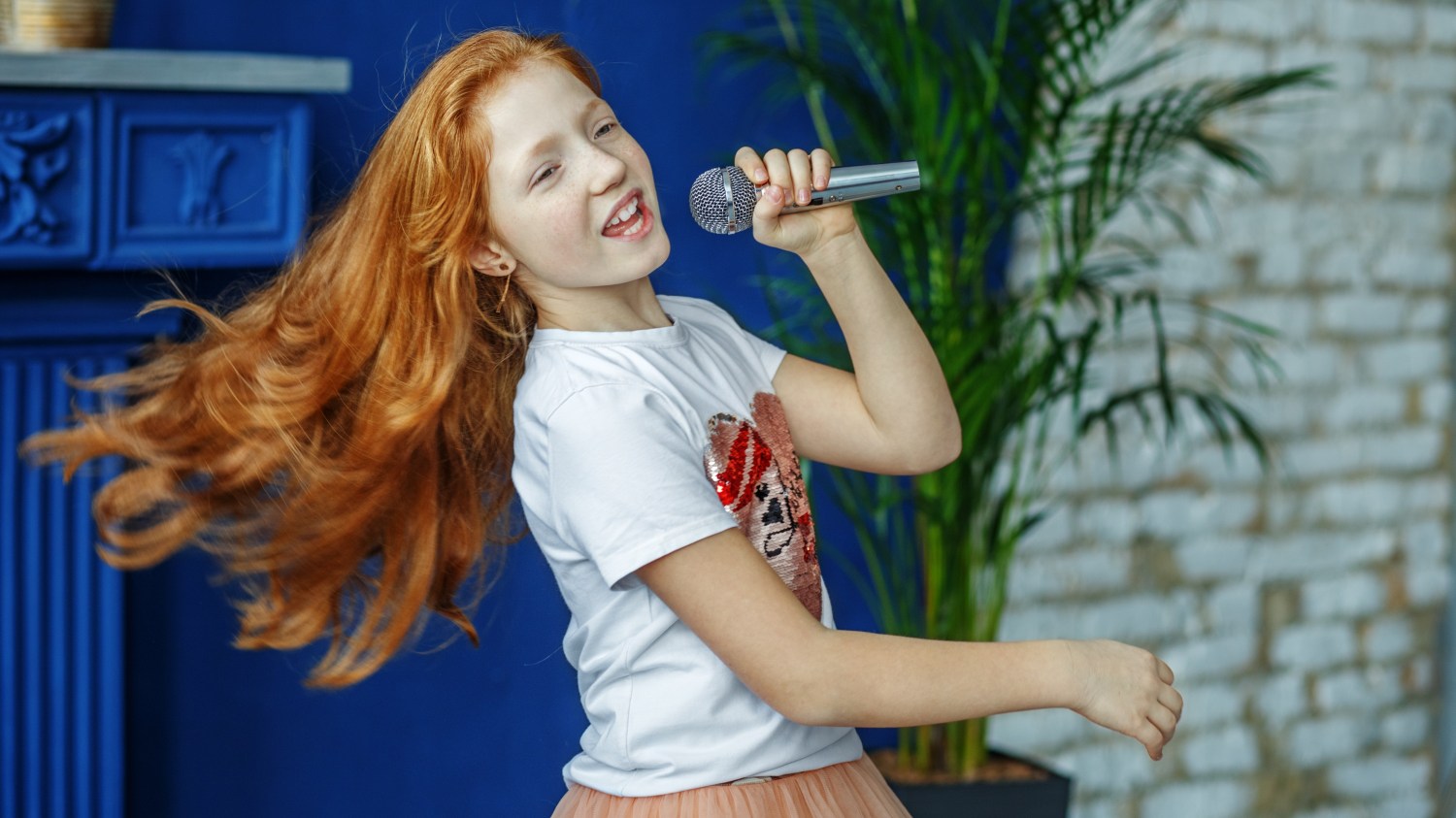 Annoying Noise Traced
to Spider in Ear
Platypuses Fluoresce: Why?
Bacterium in 3-km-deep Cave Lives on Radioactivity
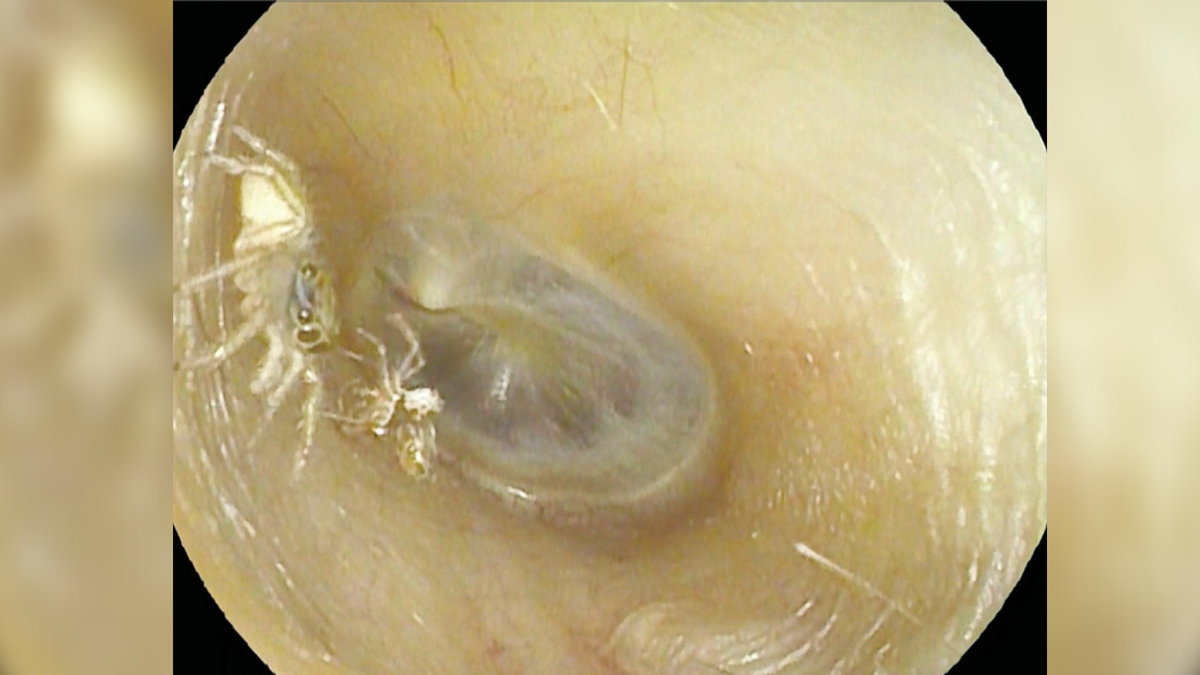 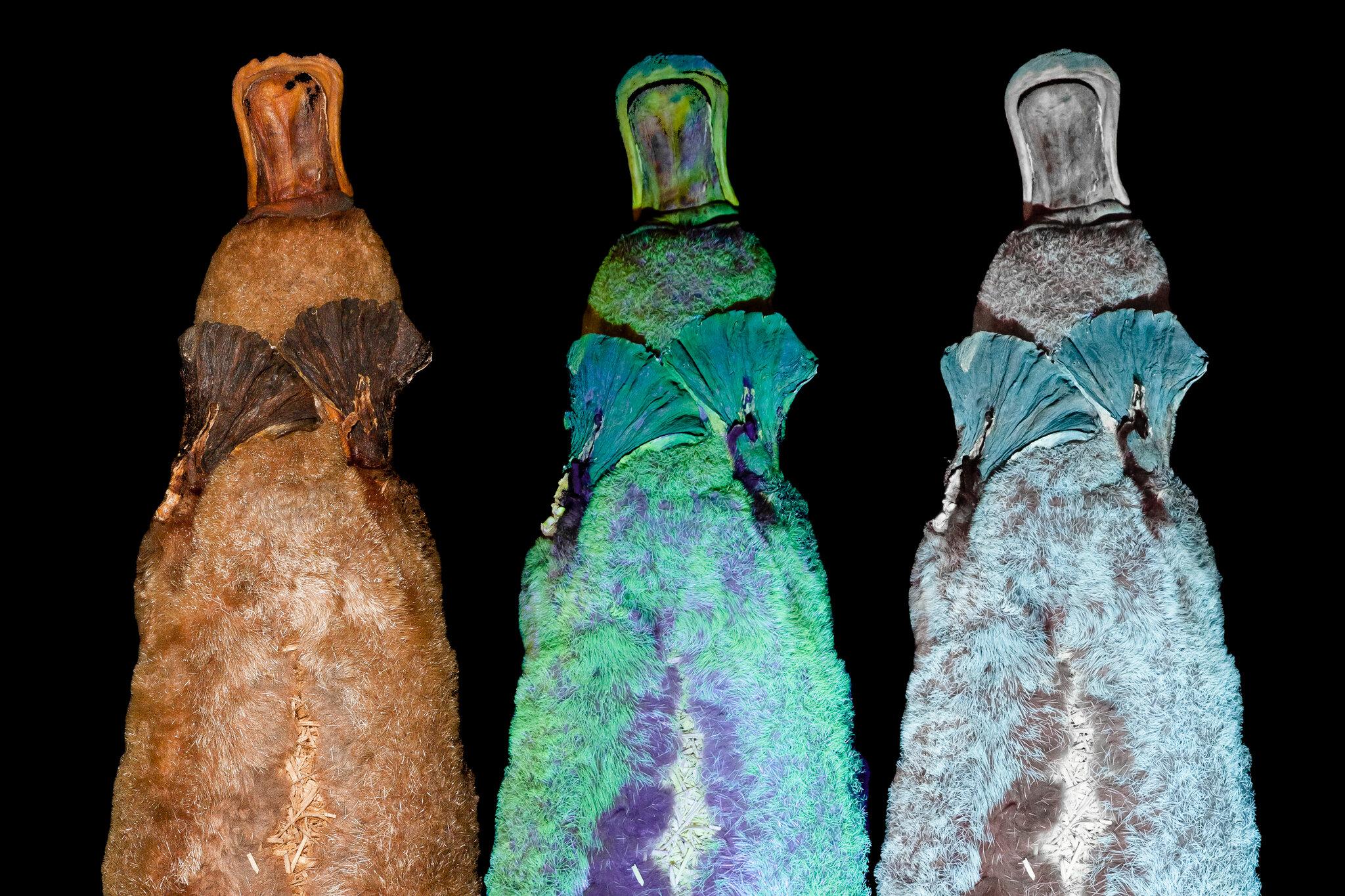 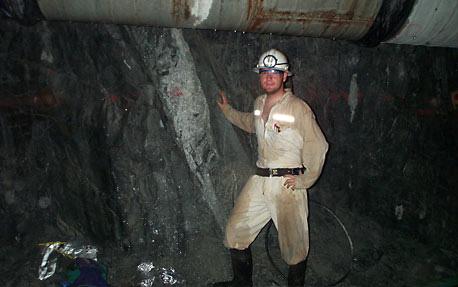 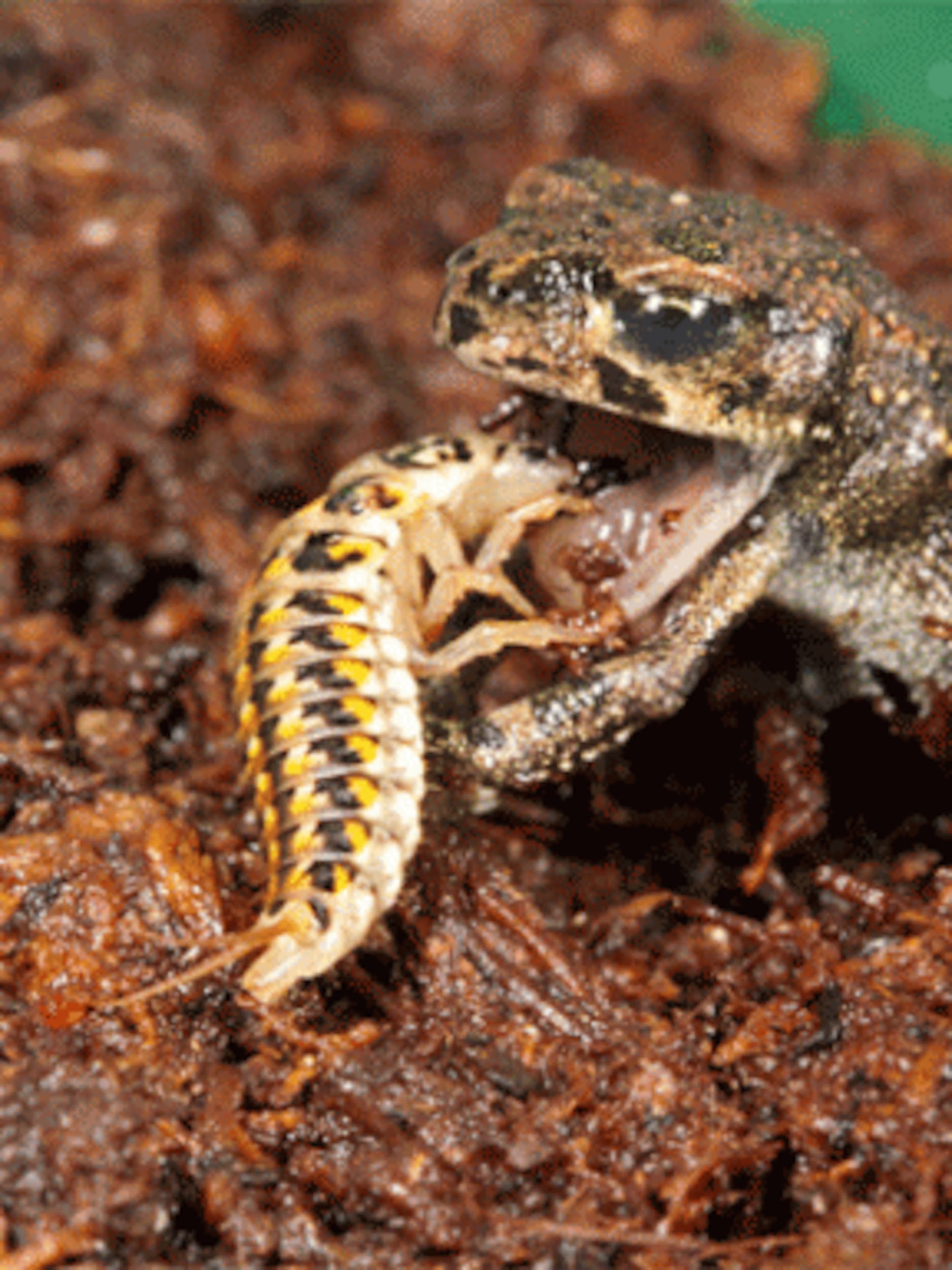 Up-ended
Food Chain:
Beetle Larva
Eats Frog
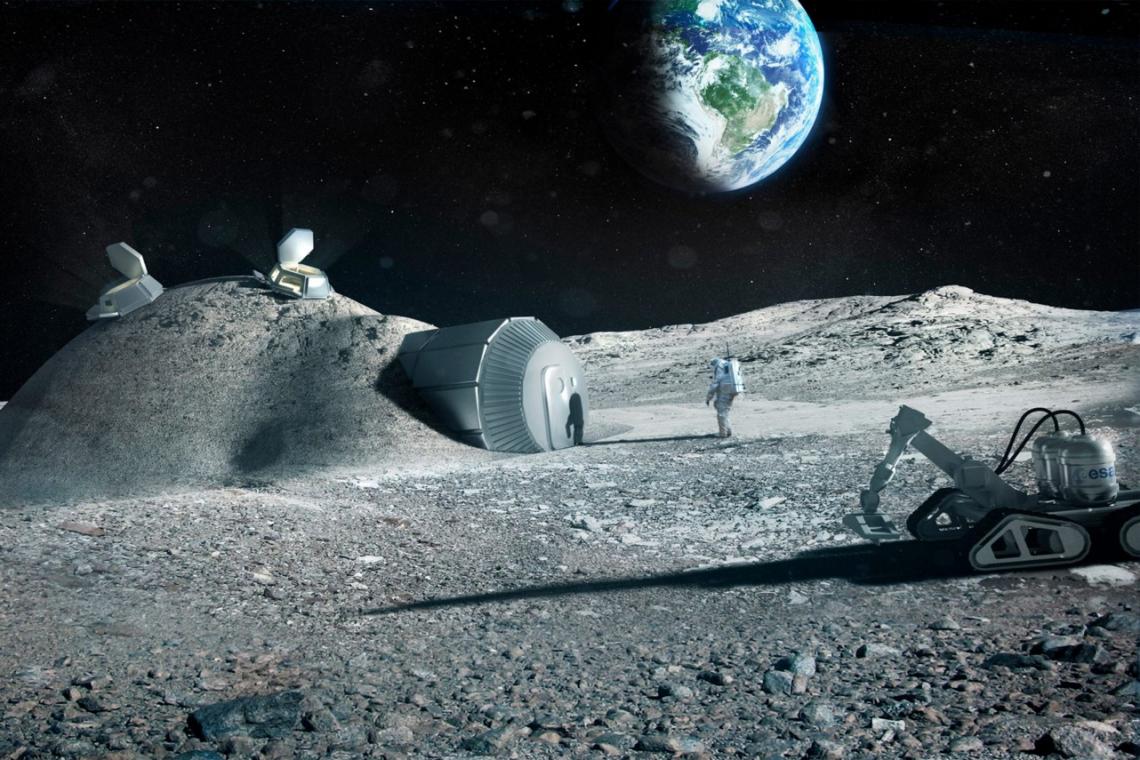 Astronauts Could Use Urine and Moon Dust 
for Cement Houses